公司及IT簡介
USI
Information Technology Department
20th Oct, 2022
USI Company Profile
2
現況
1976成立於臺灣草屯
2012上海主板A股上市 (601231)
2020收購歐洲第二大EMS公司-Asteelflash
營業額(‘21) :  86億美元
全球員工總數 :  24,000 + 
日月光投控  子公司
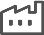 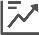 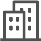 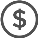 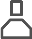 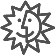 https://www.usiglobal.com/tw
3
日月光投資控股股份有限公司
芯
片
封
裝
測
試
(3711 TT / ASXUS)
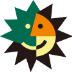 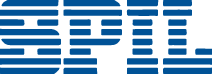 2021年營收 : US$20.5B
員工人數 : 95,000+
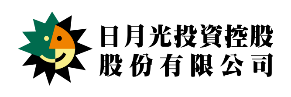 日月光封裝測試
矽品精密工業
電
子
製
造
服
務
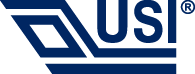 SSE: 601231
2021年營收 : US$8.6B
員工人數 : 24,000+
4
環旭電子關聯企業
全
資
子
公
司
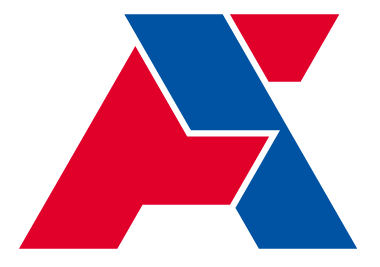 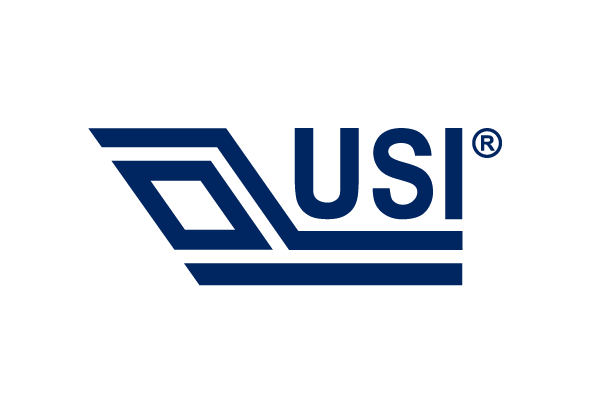 法國飛旭電子
關
係
企
業
上交所股票代碼 601231
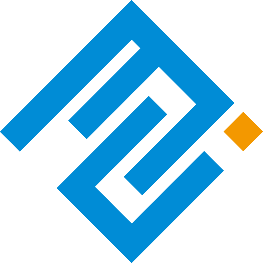 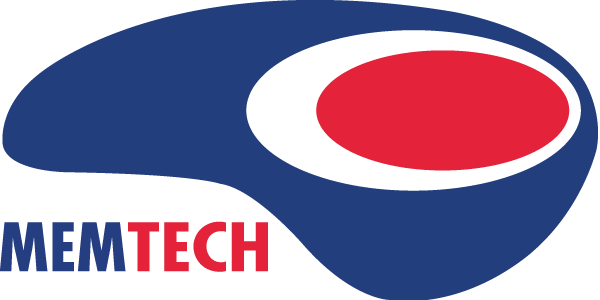 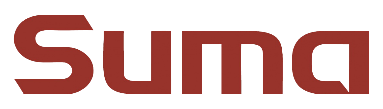 中科泓泰
萬德國際
美鴻電子
5
業務範圍及市場地位
Diversified & Balanced Businesses with Leading Market Positions
30%
20%
10%
40%
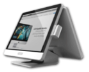 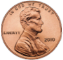 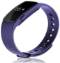 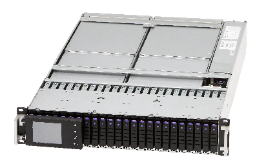 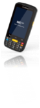 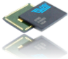 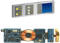 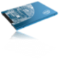 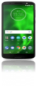 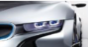 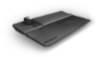 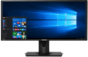 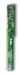 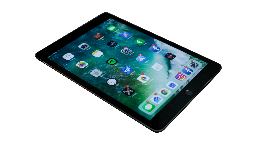 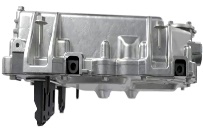 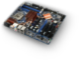 6
全球服務網
以全球思維，供應鏈在四大洲運籌，提供大量的採購能力
各地理位置皆有在地專業團隊提供完整的服務
5個設計中心，27個制造據點，強大的自動化能力
超過 220 SMT線
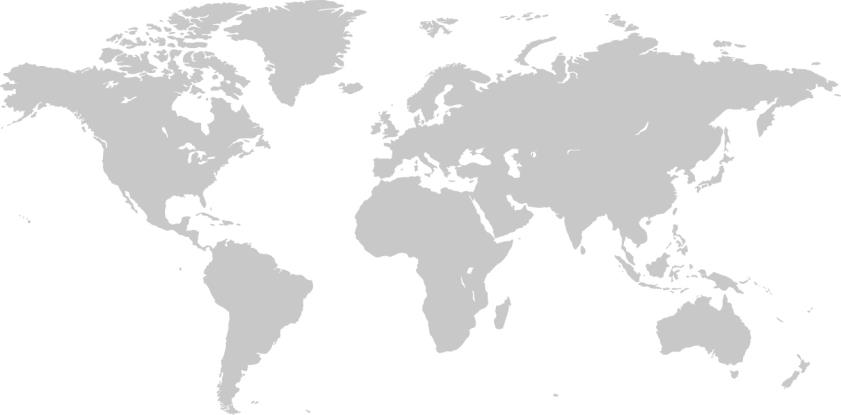 英國 (1)
德國 (4)
法國 (7)
波蘭 (1)
捷克 (1)
突尼斯 (1)
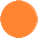 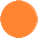 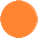 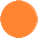 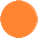 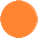 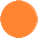 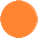 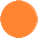 美國 (1)
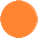 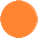 中國臺灣 (2)
墨西哥 (2)
中國大陸 (6)
越南 (1)
製造據點 (USI+AFG)
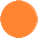 7
全球 ODM/EMS 企業排名
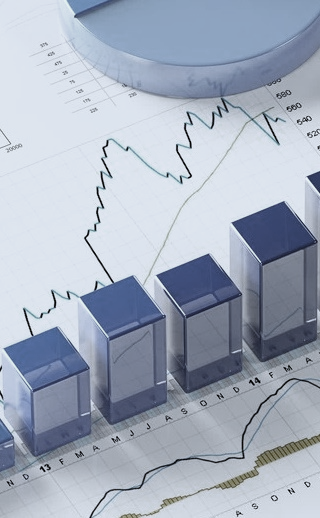 Source: Financial Report, USI summary
8
IT Internship Program Introduction
9
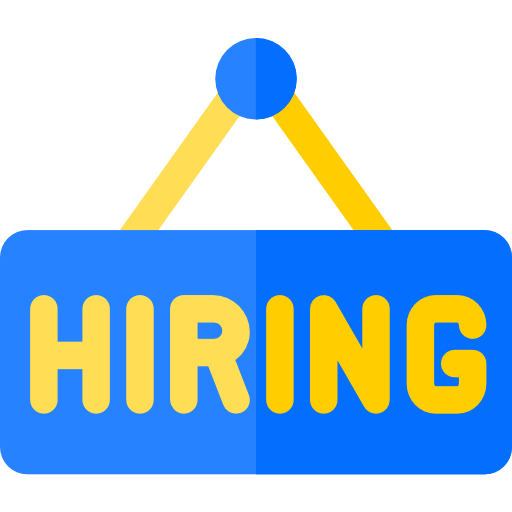 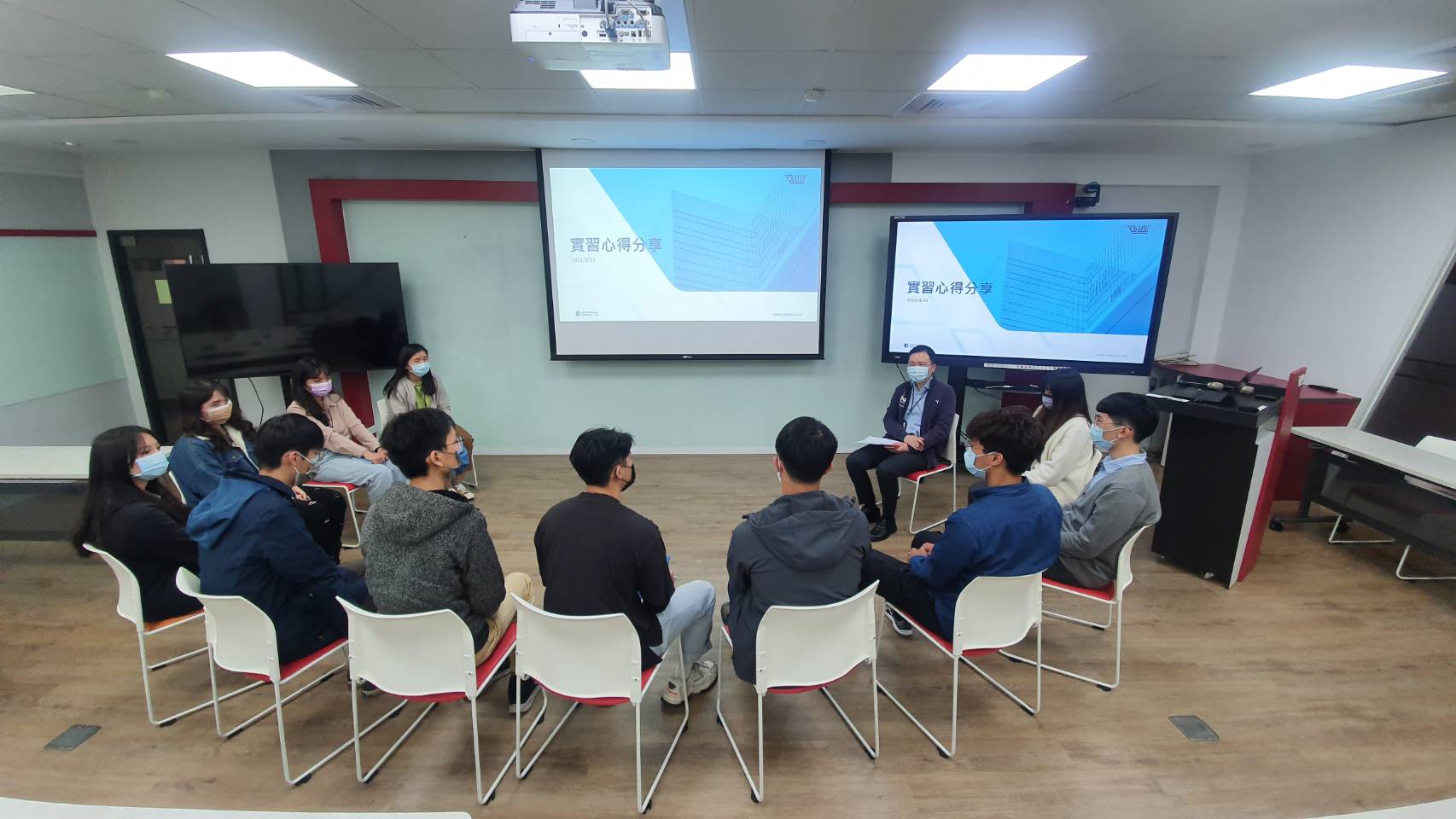 10
[Speaker Notes: https://www.youtube.com/watch?v=YiznqMiDFBA]
我們一起享有…
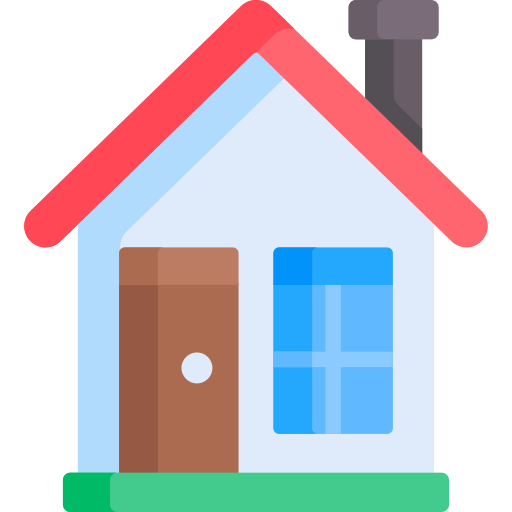 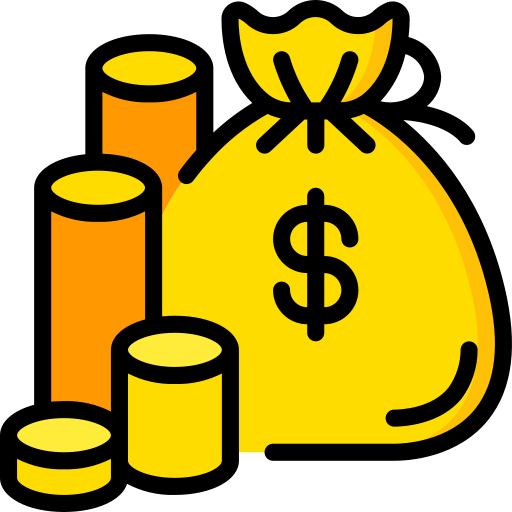 大學生：27,000元
研究生：29,000元
雙人宿舍不孤單
俗俗午餐只要22元
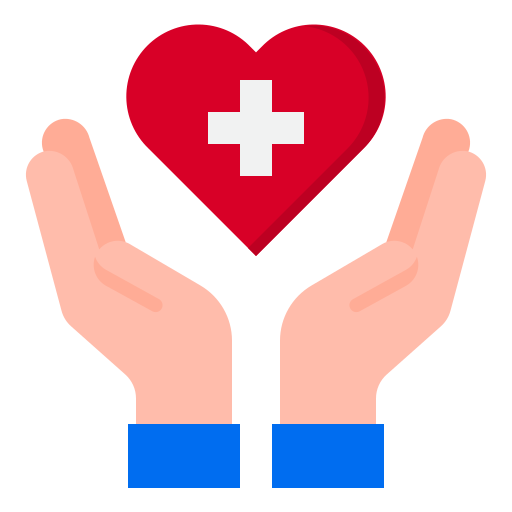 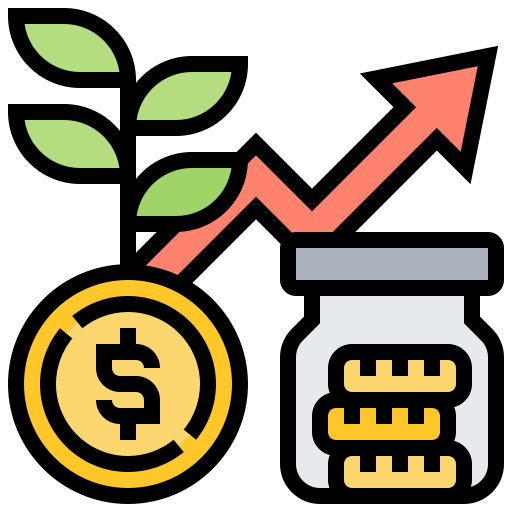 享勞健保、勞工退休金
享團保
實習轉正可年資累計
11
每年福委會活動行事曆
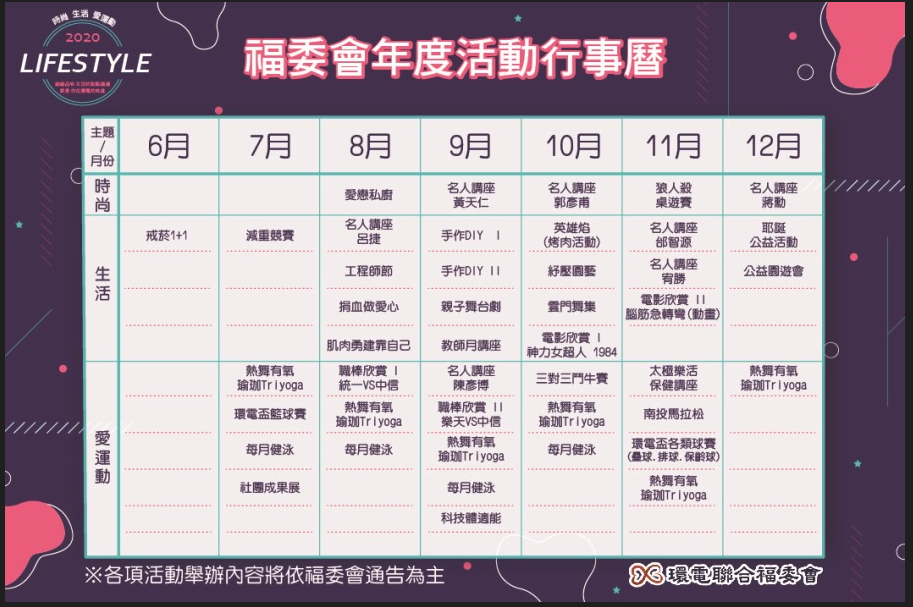 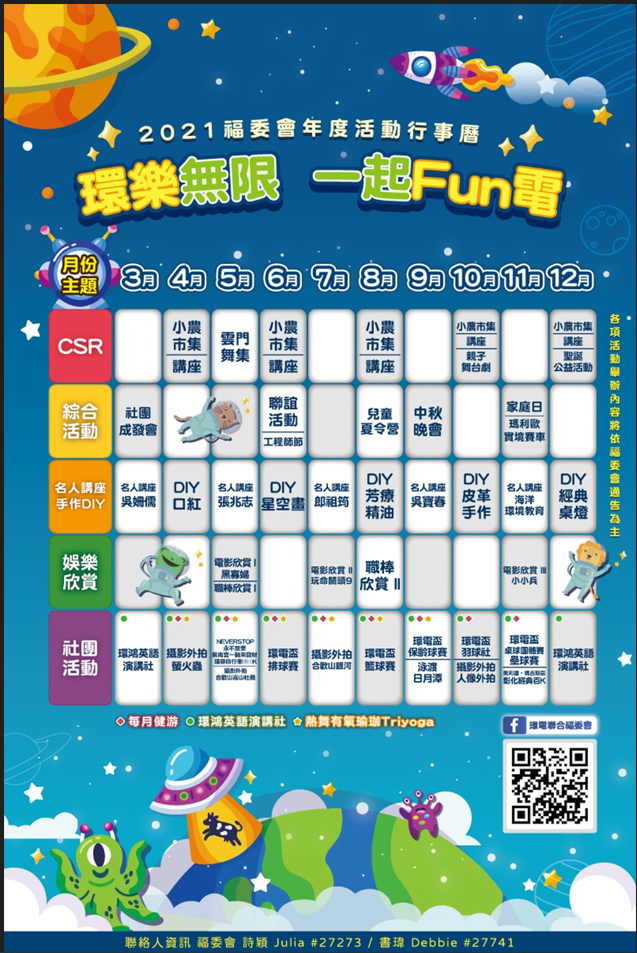 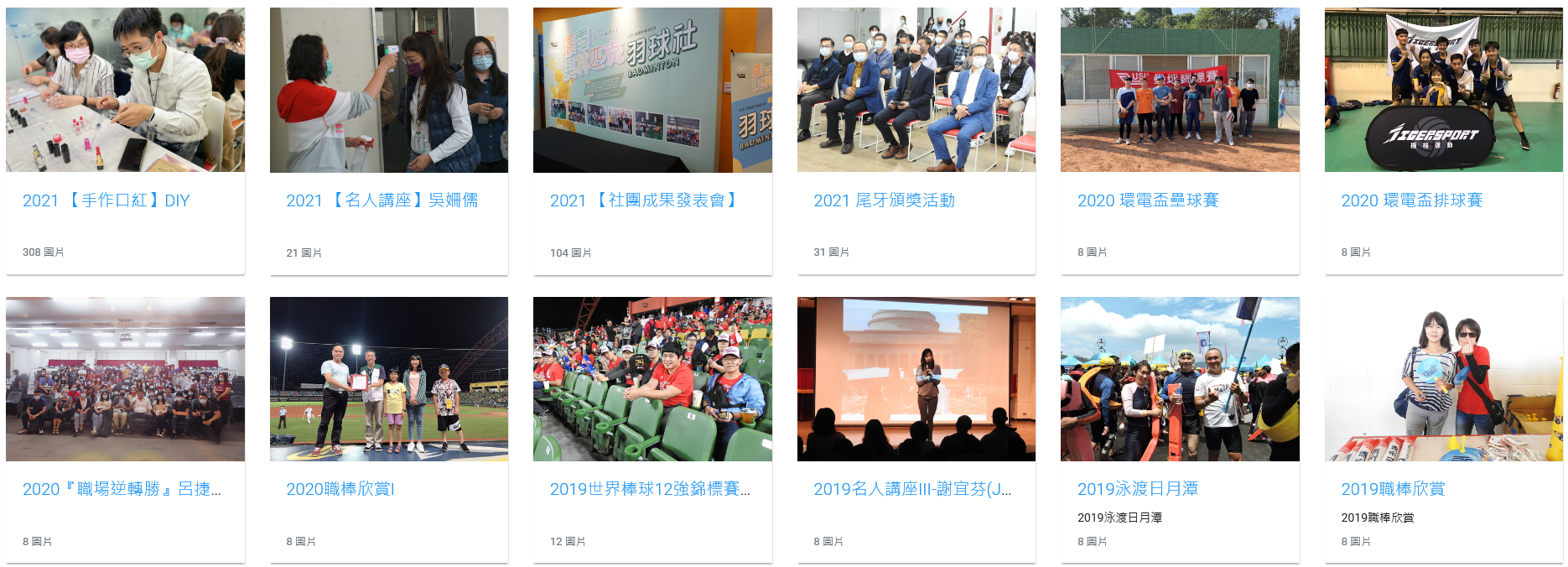 12
職缺
13
G1
G5
G4
G6
G9
G8
G11
G10
G7
G12
Internship Career Path
Service
Delivery
 
China (6)
TW (2)
US (1)
Europe (14)
MX (2)
VN (1)
Tunisia (1)
 
Expatriate
(2~3years)
Managerial position
manager/Director
Infra
Service delivery 
Manager/Director
Security
ERP
COE
Manager/Director
Intern
Backoffice
HR Grade
Technical position
MES
COE eng
Region eng
Software service
IT Org & Roadmap
14
Q & A
15